Lightweight Runtime Control Flow Analysis for Adaptive Loop Caching
Marisha Rawlins and Ann Gordon-Ross+
University of FloridaDepartment of Electrical and Computer Engineering
+ Also Affiliated with NSF Center for High-Performance Reconfigurable Computing
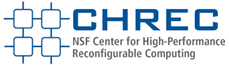 Instruction Cache Optimization
The instruction cache is a good candidate for optimization
Gordon-Ross ‘04
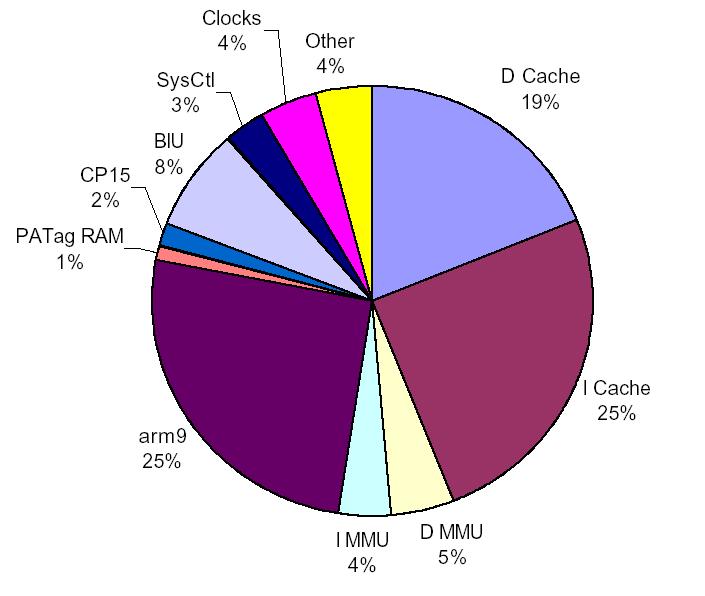 Several optimizations exploit the 90-10 rule
90% of execution is spent in 10% of code known as critical regions
These critical regions typically consist of several loops
ARM920T(Segars ‘01)
29% of power consumption
2
[Speaker Notes: Newer reference?

Figure 1: Average percentage of execution time spent in
corresponding percentage of code size for the top N most
critical code regions, for five MediaBench benchmarks.]
Caching Instructions for Energy Savings
The traditional L1 cache has been a good source of energy savings
Smaller device than the next level cache or main memory
Low dynamic and static energy consumption
Close proximity to the processor
Faster access to instructions
An even smaller L0 cache known as the filter cache was introduced to increase energy savings at the expense of system performance
3
Filter Cache
Microprocessor
Small (L0) cache placed between the instruction cache and processor (Kin/Gupta/Mangione-Smith 97)
Energy savings due to fetching from a small cache
Energy consumed during tag comparisons
Performance penalty of 21% due to high miss rate (Kin 97)
Filter Cache (L0 cache)
L1 Instruction Cache or Main Memory
4
Loop Caching
The loop cache achieves energy savings by storing loops in a smaller device than the L1 cache without sacrificing performance
Tagless device: no energy is used for tag comparisons
Miss-less device: there is no performance penalty
Only stores loops
Critical regions typically consists of several loops
Caching the most frequently executed (critical) regions has a large impact on energy savings
Three previous loop cache designs were introduced for caching different types of loops:
Dynamically Loaded Loop Cache
Preloaded Loop Cache
Hybrid Loop Cache
5
Dynamically Loaded Loop Cache(DLC)
Microprocessor
Small instruction cache placed in parallel with the L1 cache (Lee/Moyer/Arends 99) 
Operation
Filled when a short backward branch (sbb) is detected in the instruction stream
Provides the processor with instructions on the next loop iteration
Benefits
Smaller device  energy savings
Tagless device  energy savings
Miss-less device  no performance penalty
Loop cache operation invisible to user
sbb
cof
Dynamic Loop Cache
L1 Instruction Cache or Main Memory
[0]  lw r1, 100(r2)
[1]  addi r3, r1, 1
[2]  sw r3, 500(r2)
[3]  addi r2, r2, 1
[4]  sbb -4
6
[Speaker Notes: Normal operation of DLC  - loop with no cofs]
Dynamically Loaded Loop Cache
Microprocessor
Limitations
Cannot cache loops containing control of flow changes (cofs)
Control of flow changes include common if/else constructs
Causes thrashing – alternating between idle and filling but never fetching from the loop cache
All loop instructions must be cached in one iteration to provide 100% hit rate
Gaps in the loop cache cannot be identified during runtime and thus only sequential instruction fetching is allowed
sbb
cof
Dynamic Loop Cache
L1 Instruction Cache or Main Memory
[0]  lw r1, 100(r2)
[1]  addi r3, r1, 1
[2]  sw r3, 500(r2)
[3]  bne r4, r3, 2
[4]  addi r2, r2, 1 
[5]  sbb -5
7
[Speaker Notes: DLC operation with loop with cof
- Returns to idle]
Preloaded Loop Cache (PLC)
The preloaded cache statically stores the most frequently executed loops (Gordon-Ross/Cotterell/Vahid 02)
 Operation
Application is profiled and critical regions are stored in the loop cache
PLC provides the instructions when a stored critical region is executed
Exit bits are used indicate the location of the next instruction fetch and are critical for maintaining a 100% hit rate
Benefits
Can cache loops with cofs
Tagless / Miss-less
Microprocessor
sbb
cof
Preloaded Loop Cache
L1 Instruction Cache or Main Memory
[0]  lw r1, 100(r2)
[1]  addi r3, r1, 1
[2]  sw r3, 500(r2)
[3]  bne r4, r3, 2
[4]  addi r2, r2, 1 
[5]  sbb -5
[0]  lw r1, 100(r2)
[1]  addi r3, r1, 1
[2]  sw r3, 500(r2)
[3]  bne r4, r3, 2
[4]  addi r2, r2, 1 
[5]  sbb -5
8
[Speaker Notes: PLC operation – can cache loops with cofs]
Preloaded Loop Cache
Limitations
Profiling and designer effort is required to identify the critical regions stored in the loop cache
Only a limited number of loops can be stored in the loop cache
Loop cache contents are fixed i.e. not suitable for changing application phases or changing behaviour
Microprocessor
sbb
cof
Preloaded Loop Cache
L1 Instruction Cache or Main Memory
9
Hybrid Loop Cache (HLC)
Microprocessor
Consists of a PLC and a DLC partition(Gordon-Ross/Vahid 02)
PLC checked on cof
If a loop is not preloaded, the loop will be cached by the DLC partition during runtime (if possible)
Benefits
Can cache loops with cofs (PLC partition)
Tagless / Miss-less
sbb
cof
Hybrid 
Loop Cache
PLC
DLC
L1 Instruction Cache or Main Memory
Limitations
If profiling not performed, functionality is reduced to that of a DLC
Can cache loops with cofs only if the loop is preloaded
10
[Speaker Notes: HLC – show PLC and DLC partition in animation
- PLC larger than ALC]
Choosing a Suitable Loop Cache
Application Behaviour
The DLC is most suitable for small loops with straight-line code
However, the PLC/HLC is needed for applications with loops containing cofs
Desired designer effort
Designer effort is the amount of time/effort spent on pre-analysis
The DLC is highly flexible and requires no designer effort
The PLC/HLC can store loops with cofs but requires considerable pre-analysis to identify and cache complex critical regions and to set up the exit conditions needed to ensure a 100% loop cache hit rate
11
[Speaker Notes: have 2 slides here.  The problem slide then our solution slide. Add graphs]
Contribution
The best loop cache design therefore depends on the application behaviour and desired designer effort
We introduce an Adaptive Loop Cache (ALC) which
Integrates the PLC’s complex functionality of caching loops with cofs with the DLC’s runtime flexibility 
Adapts to nearly any application behaviour via lightweight runtime critical region control flow analysis and dynamic loop cache exit condition evaluation 
Eliminates costly designer pre-analysis efforts 
Eliminates the uncertainly in choosing the most appropriate loop cache design for the application since our adaptive loop cache performs very well for all application types (even if the ALC is not the best loop cache for every application)
12
[Speaker Notes: have 2 slides here.  The problem slide then our solution slide. Add graphs]
Architecture Overview
PC
Instruction
Microprocessor
sbb
cof
Level One Instruction Cache
MUX
MUX
Instruction from Loop Cache
Address Translation Unit (ATU)
control
Loop Cache Controller (LCC)
PC
PC
last_PC
tr_sbb
i_buffer
cr_start
loop cache address
last_PC
control signals
VALID
BITS
Adaptive 
Loop Cache
Instruction
13
[Speaker Notes: Diagram of ALC architecture
The ALC consists of ( brief mention and highlight)
LCC
Loop cache with valid bits
ATU
Sbb & cof signals]
Architecture Address Translation Unit (ATU)
Address
ATU
cr_start =
500
7
6
3
1
2
lc_address =
0
ad_trans
Loop Cache Address
lc_address++
mem_addr – cr_start
Instruction
The ATU translates the incoming address  to a loop cache address
Necessary for caching loops with cofs
Allows gaps within the loop ALC
14
[Speaker Notes: Why needed?
Show operation for
Straight line code
Cof]
ArchitectureEncountering a New Loop
Instructions from Level One Cache
The instruction cache services instruction fetches when the loop cache is in the idle state
A taken sbb indicates a new loop
The loop cache spends 1 cycle in the buffer state preparing for the new loop
Microprocessor
sbb
cof
Loop Cache Controller (LCC)
PC
i_buffer_ld
i_buffer
last_PC
tr_sbb_ld
tr_sbb
inv
same_loop
15
[Speaker Notes: With ALC hw diagram :
explain signals/registers needed to identify new loop
Sbb
Same loop
i_buffer
Tr_sbb … etc 
Explain buffer state i.e loop cache contents invalidated]
Architecture Valid Bits
Instructions from Level One Cache
Microprocessor
sbb
cof
LCC
i_buffer
Instructions from i_buffer
i_cof
instruction
0
last_PC
Valid bits indicate the location of the next instruction fetch i.e. loop cache or instruction cache
Critical for maintaining a 100% loop cache hit rate
16
[Speaker Notes: On hw diagram identify signals / registers used to determine the valid bits
Show conditions for nv and tnv?
-- Need to backfill because?]
Architecture Backfilling the ALC
Instructions from Level One Cache
last_PC
PC_out_of_range
i_cof
ATU
Microprocessor
Decoder
ad_trans
set_nv
set_tnv
LCC
i_buffer
Instructions from i_buffer
i_cof
instruction
last_PC
tr_sbb
cr_start 
= 500
sbb
cof
loop_fill
same_loop
Operating in the fill state
17
[Speaker Notes: The ALC is backfilled to allow runtime control flow analysis
ALU uses last_PC
Transitions to active state when sbb taken again
On hw diagram identify signals / registers used to determine the valid bits
Show conditions for nv and tnv?]
ArchitectureSupplying the Processor with Instructions
Instructions from the ALC
PC
ATU
Microprocessor
ad_trans
LCC
i_buffer
i_cof
instruction
cr_start 
= 500
cof
no
sbb
cof
tr_sbb
xxxxxxxxxx         0        0
last_PC
xxxxxxxxxx         0        0
loop_fill
fetch these instructions from
same_loop
L1 instruction cache
Operating in the active state
18
[Speaker Notes: Operating in active state
Instruction cache idle
Uses valid bits
ALU uses PC
Same loop signal

Show operation in active state using same instruction stream previously filled (same path through the instruction stream)]
Architecture Filling the Gaps
Return to fill state
Instruction cache provides processor with instructions
Always buffer instruction in active state
Both valid bits set for cof instruction
Return to active state
Any path through instruction stream will hit
0
execute
fill
fill
fill
fill
execute
execute
execute
19
[Speaker Notes: Show return to fill state (both valid bits being set)
Any path through instruction stream will hit in active state]
Architecture
For loops larger than the loop cache
For a loop cache of size M entries, the ALC stores the first M instructions of the loop
The sbb instruction is not stored in the loop cache, however, the sbb address is still stored in tr_sbb and is used to identify the loop
The LCC overflow signal indicates that only part of the loop is stored
If overflow is asserted and the sbb is taken again, the LCC transitions from idle to active and supplies the processor with M instructions
If a new loop is encountered in the fill state (e.g. a nested loop), the LCC transitions from fill back to the buffer state to prepare for the new loop
20
Experimental Setup
Modified SimpleScalar1 to implement the ALC
31 benchmarks from the EEMBC2, Powerstone3, and MiBench4 suites
Energy model based on access and miss statistics (SimpleScalar) and energy values (CACTI5)
What are we measuring?
Loop cache access rate - % of instructions fetched from the loop cache instead of the L1 i-cache
Energy savings
1 (Burger/Austin/Bennet 96), 2(http://www.eembc.org/), 3(Lee/Arends/Moyer 98), 4(Guthaus/Ringenberg/Ernst/Austin/Mudge/Brown 01), 5(Shivakumar/Jouppi 01)
21
[Speaker Notes: Add references]
ResultsLoop Cache Access Rate
75%
41%
19%
The ALC has a higher loop cache access rate than the DLC for all cache sizes
ALC can cache loops with cofs
Average improvements as high as 19% (E), 41% (M), and 75% (P)
Individual benchmarks show improvements as high as 93% (E), 98% (M), and 98% (P)
22
[Speaker Notes: Loop Cache Access Rate Graph
Highlight Average improvement

Graph with some individual benchmarks
Show special cases and highlight certain benchmarks?


ALC > DLC
ALC can cache loops with cofs
Average improvements of …
Individual benchmarks …]
ResultsLoop Cache Access Rate
< 5%
The ALC has a higher loop cache access rate than the PLC/HLC for loop cache sizes up to 128 entries
Caches loops with cofs, loop contents not static
On average, the 256 entry PLC/HLC performs better since it can cache most (or all) of the critical regions and requires no runtime filling
ALC good for size constrained systems
23
[Speaker Notes: PNTRCH01 252 instructions

Loop Cache Access Rate Graph
Highlight Average improvement


Graph with some individual benchmarks
Show special cases and highlight certain benchmarks?

ALC > PLC/HLC up to 128 entries
Because …
But PLC/HLC better for 256 entries because …

Only performs better for 256 entries  good for size constrained systems
ALC better than PLC/HLC since : (1) can cache loops with cofs and (2) loop cache contents not static. PLC/HLC (smaller sizes) may cache one loop but the ALC will cache all. 

PNTRCH01 PLC matched ALC only at 256 entries while ALC reaches 90%+ at 32 entries]
ResultsLoop Cache Access Rate
60%
71%
The ALC can have a higher loop cache access rate than the PLC/HLC for all loop caches sizes
Critical regions too large to fit in PLC/HLC
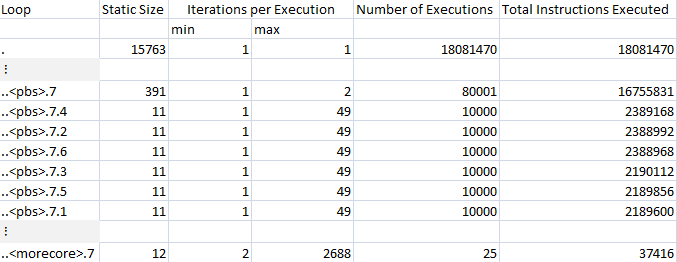 <pbs>.7.1 (11)
<pbs>.7.2 (11)
<pbs>.7.3 (11)
<pbs>.7.4 (11)
<pbs>.7.5 (11)
<pbs>.7.6 (11)
(32)
(78)
(32)
(78)
(32)
(63)
(10)
<pbs>.7 (391instructions)
24
[Speaker Notes: Increasing size of PLC would not compensate for extra energy needed when fetching from larger loop cache

However, ALC can be better than PLC/HLC when critical regions too large to fit in PLC, HLC …
Increasing size of PLC would not compensate for extra energy needed when fetching from larger loop cache
Need designer effort for PLC]
ResultsEnergy Savings
49%
12%
26%
The ALC has higher energy savings than the DLC for all cache sizes
Higher loop cache access rate
Average improvements as high as 12% (E), 26% (M), and 49% (P)
25
[Speaker Notes: Avg 9% (E), 18% (M), and 22% (P)
As high as 69% for blit (P)
DLC –ve energy savings because of 0 loop cache access rate

Loop Cache Energy Graph
Highlight Average improvement


Graph with some individual benchmarks
Show special cases and highlight certain benchmarks?


Compare ALC with DLC
…
…]
ResultsEnergy Savings
The ALC has a higher energy savings than PLC/HLC for loop cache sizes up to 64 entries
64 entry PLC/HLC not large enough to compete with ALC
At 128 entries: ALC typically has higher access rate but energy is spent filling the ALC which could result in lower energy savings compared with the PLC/HLC
At 256 entries: PLC/HLC typically has higher access rate and thus higher energy savings
26
[Speaker Notes: Loop Cache Energy Graph
Highlight Average improvement


Graph with some individual benchmarks
Show special cases and highlight certain benchmarks?


Compare ALC with PLC/HLC
…
…]
ResultsEnergy Savings
Increase in HLC energy savings is due to increase in PLC partition i.e. designer effort needed
Decrease in energy savings for larger than 256 entry loop cache
PLC/HLC can outperform ALC for all sizes critical loops are executed frequently but only iterate a few times successively
50%
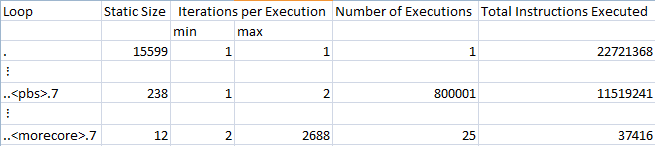 37416 / 22721368  =  0.1%
11519241 / 22721368  =  50%
27
Conclusions
We introduced the Adaptive Loop Cache 
Combines the flexibility of the dynamic loop cache with the preloaded loop cache’s ability to cache complex critical regions
Eliminates the need for designer pre-analysis effort needed for the preloaded loop cache and hybrid loop cache
Improves the average loop cache access rate by as much as 75%
Improves the average energy savings by as much as 49%
28
29